DICTEES CE1
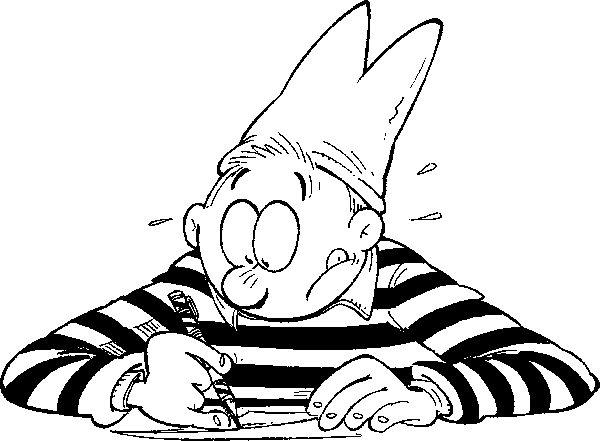 Période 1
N°1
N°2
N°3
N°4
N°5
N°6
N°7
la rentrée / l’enfant / c’est / puis / mais / content / un arbre.

C’est la rentrée! L’enfant est content mais il se cache derrière un arbre.
il court / le loup / trois / devant / tout / la maîtresse / l’école

Le loup court devant l’école. Trois enfants regardent la maîtresse.
assez / sur / dessus / un dessert / une cerise / une fraise / poser.

Des cerises et des fraises sont sur la table. C’est assez pour le dessert.
dessous / dans / la classe / une grosse chenille / une feuille

Dans la classe, nous cherchons une grosse chenille sur les feuilles. Elle se cache au dessous.
aussi / aujourd’hui / beaucoup / comme / il est beau / un autre / haut

Aujourd’hui, j’aime beaucoup l’autre chapeau! Comme il est beau aussi!
jamais / bonjour / le journal / déjà / joyeux / une jambe / toujours / le jardin

Papa dort déjà dans le jardin, le journal sur les jambes. Toujours joyeux, je lui dis « Bonjour! »
chez / chaque / une niche / le chien / un chemin / une vache / un champion / méchant.

Le chien n’est pas méchant: il dort dans la niche. C’est un champion qui guide les vaches sur le chemin.
http://caracol.eklablog.com/